October 24, 2018
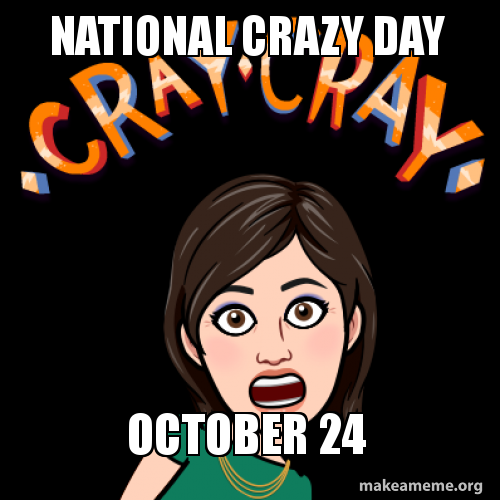 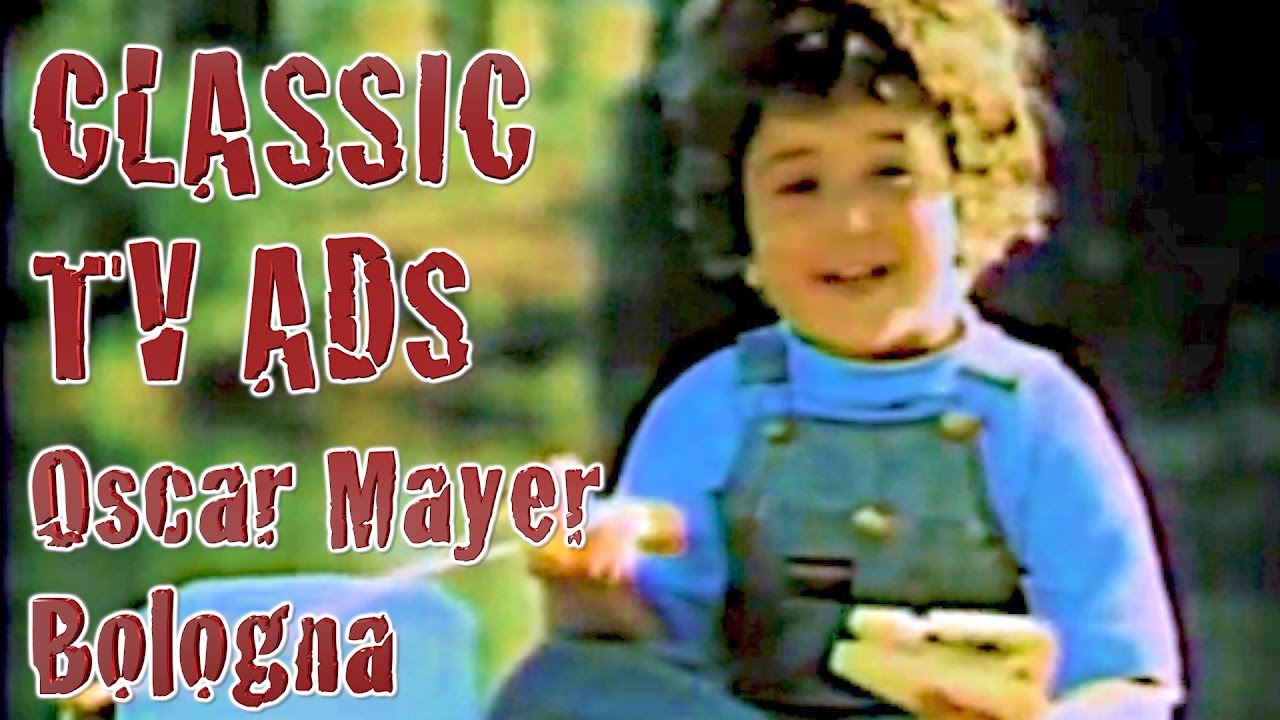 Did You Know Today is National Crazy & National Bologna Day
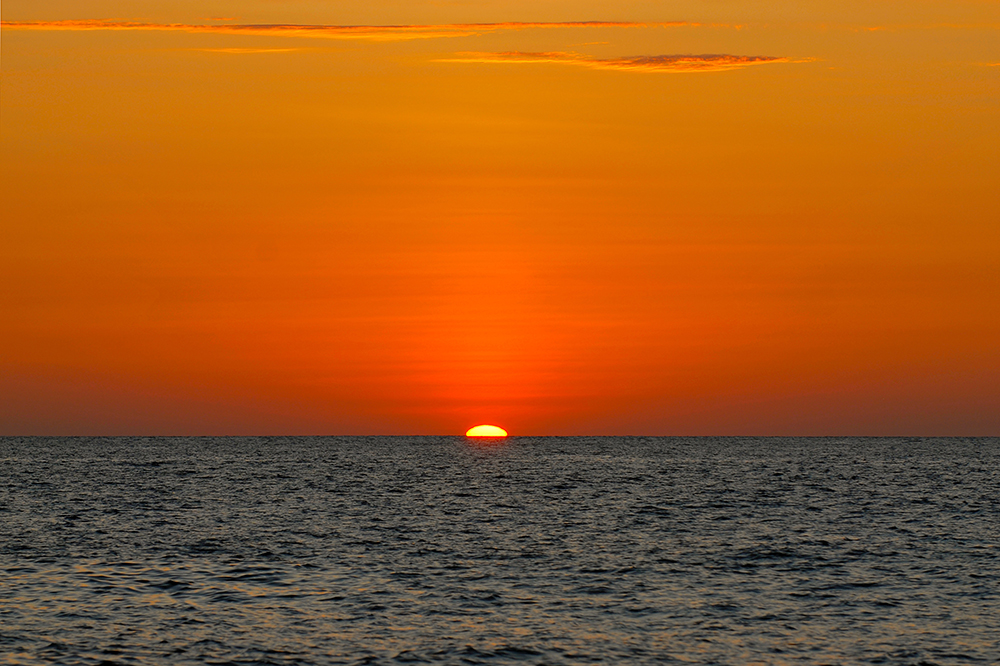 I may be Crazy, but it is No Baloney that Banner 8 is Sunsetting!
Banner 8 is Planned to Go Away on November 5, 2018
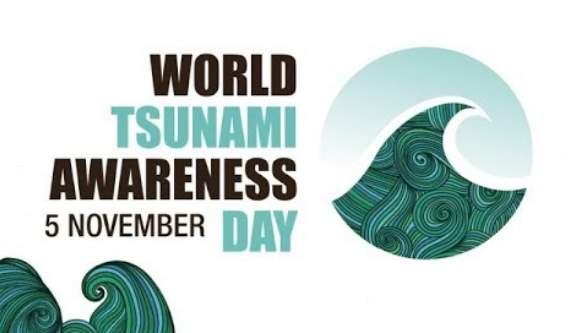 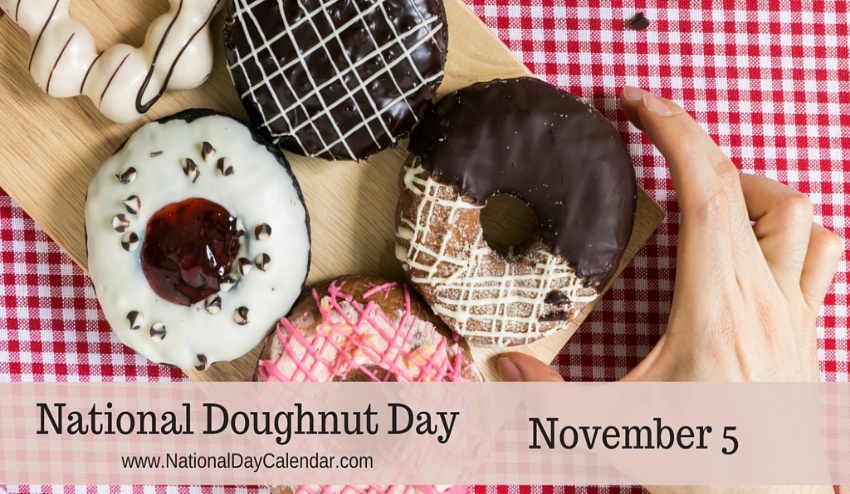 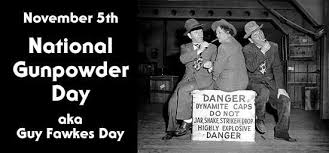 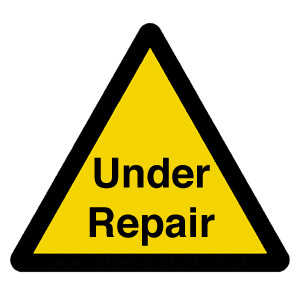 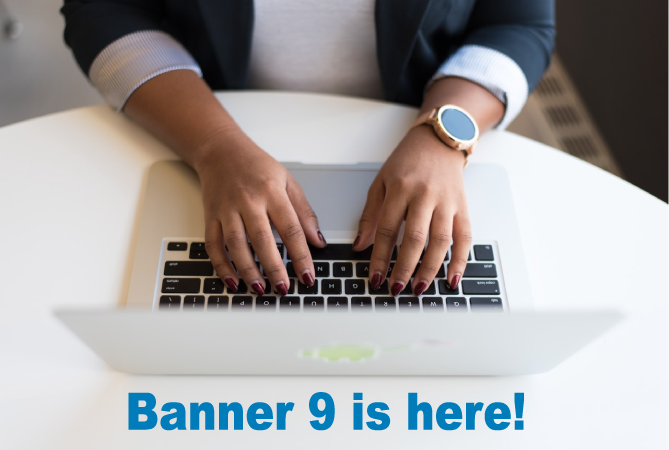 There are a handful of Banner 9 forms that are being fixed.  We don’t believe any of these to be showstoppers.
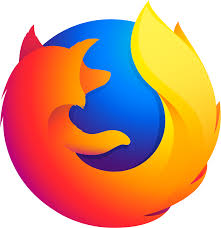 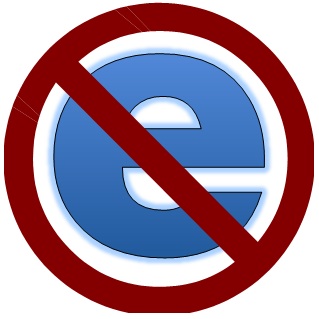 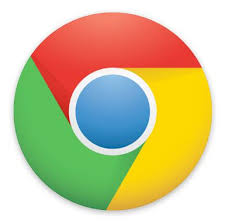 The Javascript Engine in Chrome and Firefox seems to work better with Banner 9 than the Internet Explorer Javascript Engine
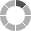 Clearing the Browser Cache Fixes the Spinning Wheel of Death Issue
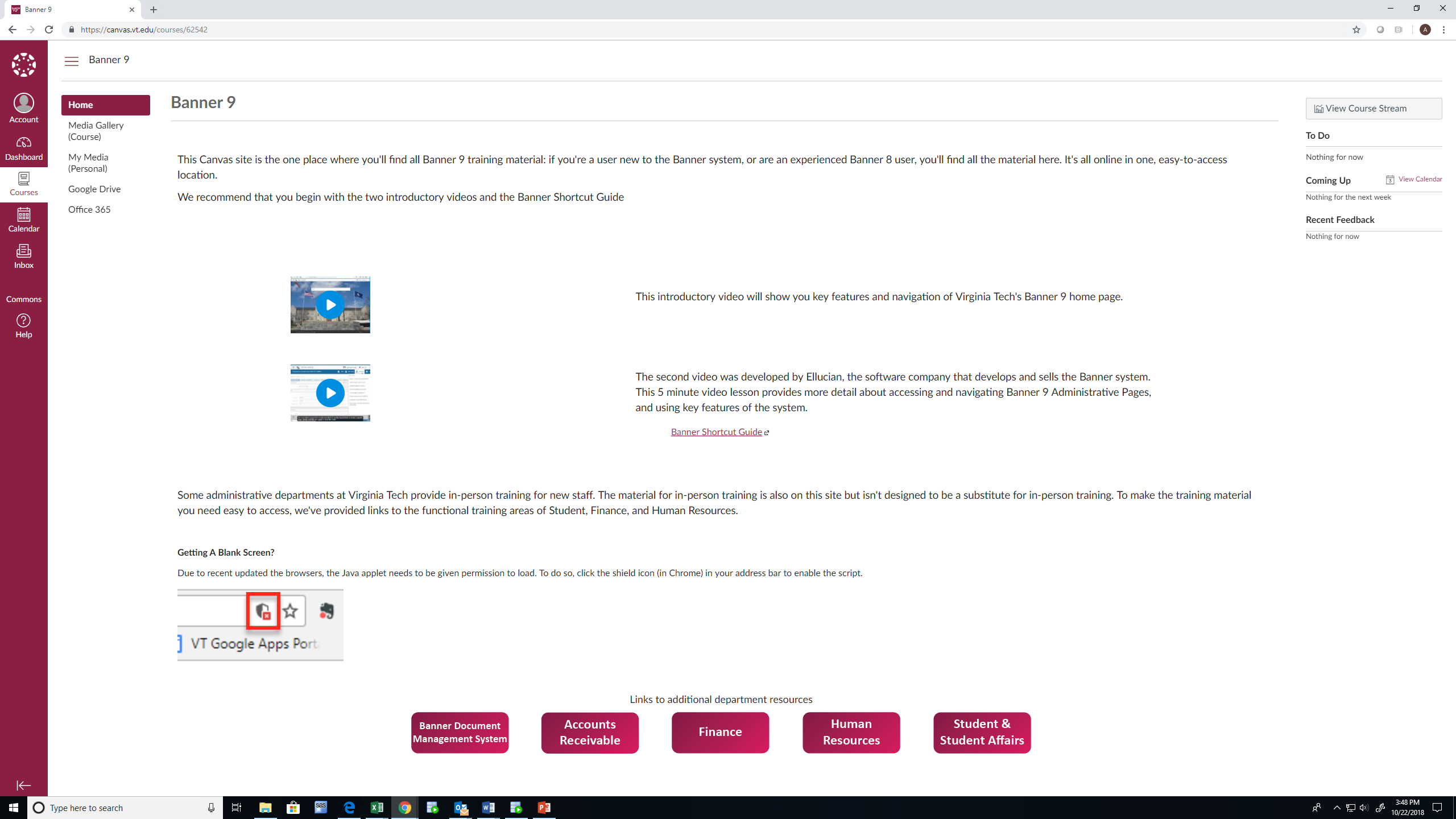 Need Training?  The Canvas Class is available from banner.vt.edu
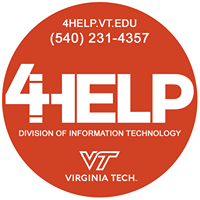 Contact 4Help to report a problem or email Askbanner9@vt.edu to ask a question
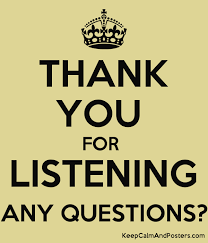 Follow Enterprise Systems at #vtenterprise
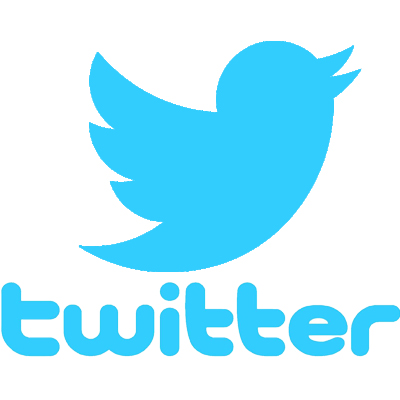